Презентация к уроку математики в 6 классе по теме «Задачи на дроби»
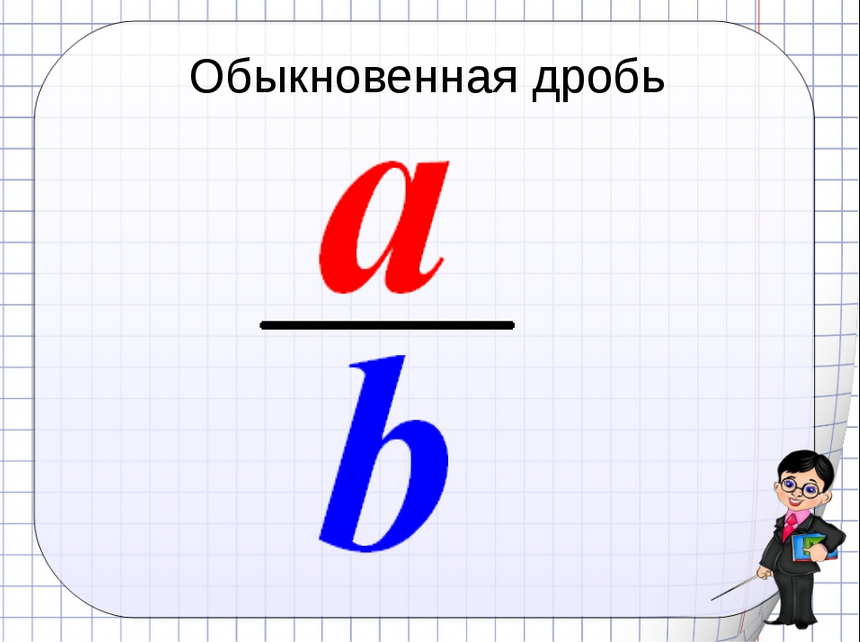 Выполнила: 
Учитель математики 
высшей категории 
МОУ СОШ №1 г.Малоярославец,
Калужской обл.
Славинская Галина Николаевна
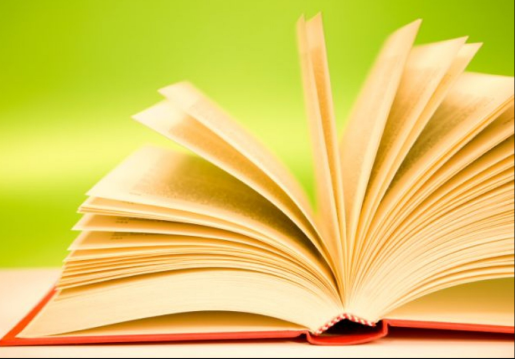 Подберите подходящие схемы, определите тип задач и решите их, выполнив одно действие:
А)Денис прочитал 15 страниц, что составило 3/5 всей книги. Сколько всего страниц в этой книге?
Б) В книге 25 страниц. Денис прочитал 3/5 книги. Сколько страниц прочитал Денис?
В) Денис прочитал 15 страниц. Какую часть книги прочитал Денис, если всего в книге 25 страниц?
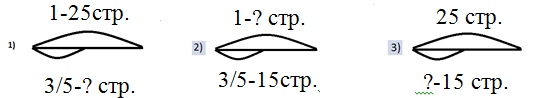 Задача 1
Нахождение части числа, выраженной дробью
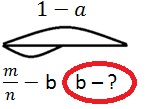 Решите задачу
Площадь поля 320 га. Вспахали 75% поля. Сколько гектаров осталось вспахать?
Решение
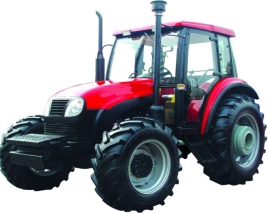 Ответ: 80 га осталось вспахать
Задача 2
Нахождение числа по его части, выраженной дробью
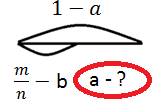 Решите задачу
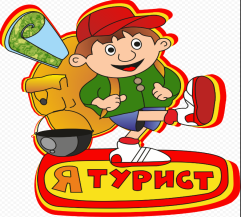 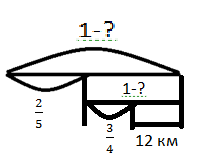 Задача 3
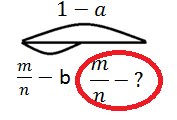 Нахождение части, которую одно число составляет от другого
Решите задачу
Рубашка стоила 2000 рублей. После уценки она стала стоить 1800 руб. На сколько процентов снизилась цена?
Решение:
Ответ: цена понизилась на 10%.
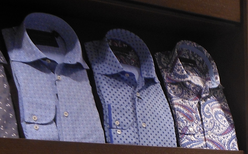 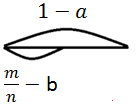 Допишите равенства для решения задач на дроби в общем виде и выполните взаимную проверку с соседом по парте
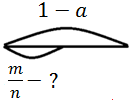 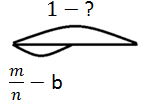 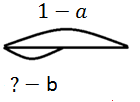 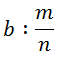 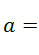 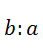 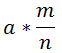 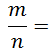 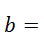 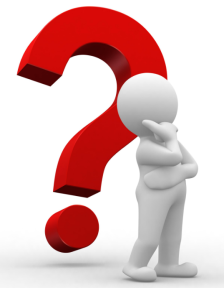 БЛИЦ - ТУРНИР
Из 40 посаженных кустов клубники 25% погибло. Сколько кустов клубники погибло?
Отремонтировали 90 км дороги, что составляет 5/9 всей длины. Какова длина дороги?
В аквариум, вмещающий 12л воды, налили 10 л. Какая часть аквариума не заполнена?
Хоровая студия решила подготовить к своему концерту 24 произведения. В первый месяц была подготовлена 1/6 часть всей программы, а во второй месяц – 3/8 части всей программы. Сколько произведений еще осталось подготовить?
Сколько мест в кинотеатре, если на балконе 300 мест, а число мест в партере составляет 85% от общего числа мест?
Из 1000 изготовленных телевизоров 20 оказались с браком. Какую часть составляют телевизоры в исправном состоянии? Выразите эту часть в процентах.
ОТВЕТЫ: 1) 10, 2)162 км, 3) 2л, 4) 11, 5) 2000, 6) 98%.